풍요와 다산을 기원하는
선사시대 미술
차례
1. 선사시대 미술의 특징
2. 대표적인 작품
빌렌도르프의 비너스
라스코 동굴 벽화
3. 자투리 퀴즈
1. 선사시대 미술의 특징
발생 시기:  구석기 시대 시작과 함께 발생(기원전 35000년경~ )
특징   
동굴 벽화, 암굴 부조, 작은 조각상 등이 남아 있음.
사냥 장면 묘사 → 먹잇감을 잡기 위한 주술적 의미
여체의 특징을 강조한 조각상 → 풍요와 다산 기원
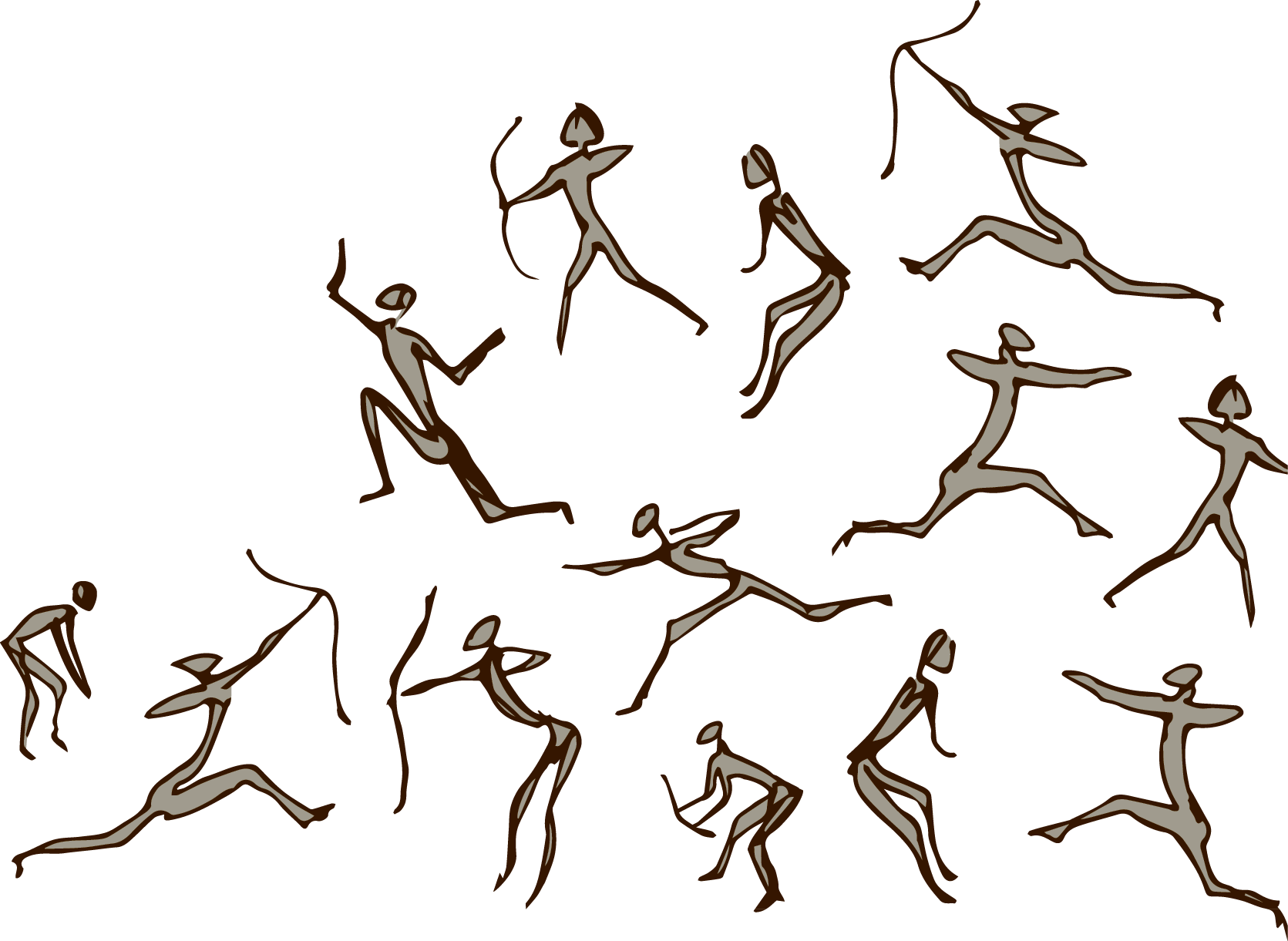 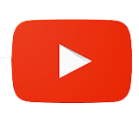 뚱뚱해서 슬퍼? 
당신이 바로 비너스!
2. 대표적인 작품
빌렌도르프의 비너스(Venus of Willendorf) 
제작 시기: 기원전 25000년경
빌렌도르프 근교 구석기 시대 지층에서 발견
팔 다리 묘사 생략, 커다란 가슴, 굵은 허리, 
큰 엉덩이, 생식기 강조
제작 목적: 생식과 출산, 다산의 상징으로 
주술적 숭배의 대상으로 추정
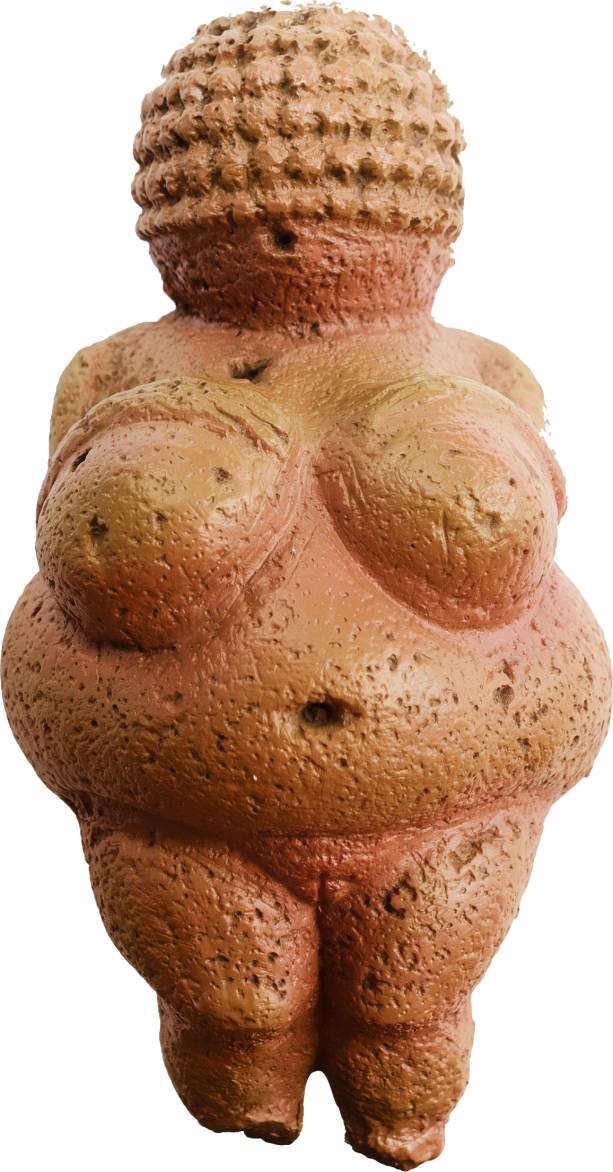 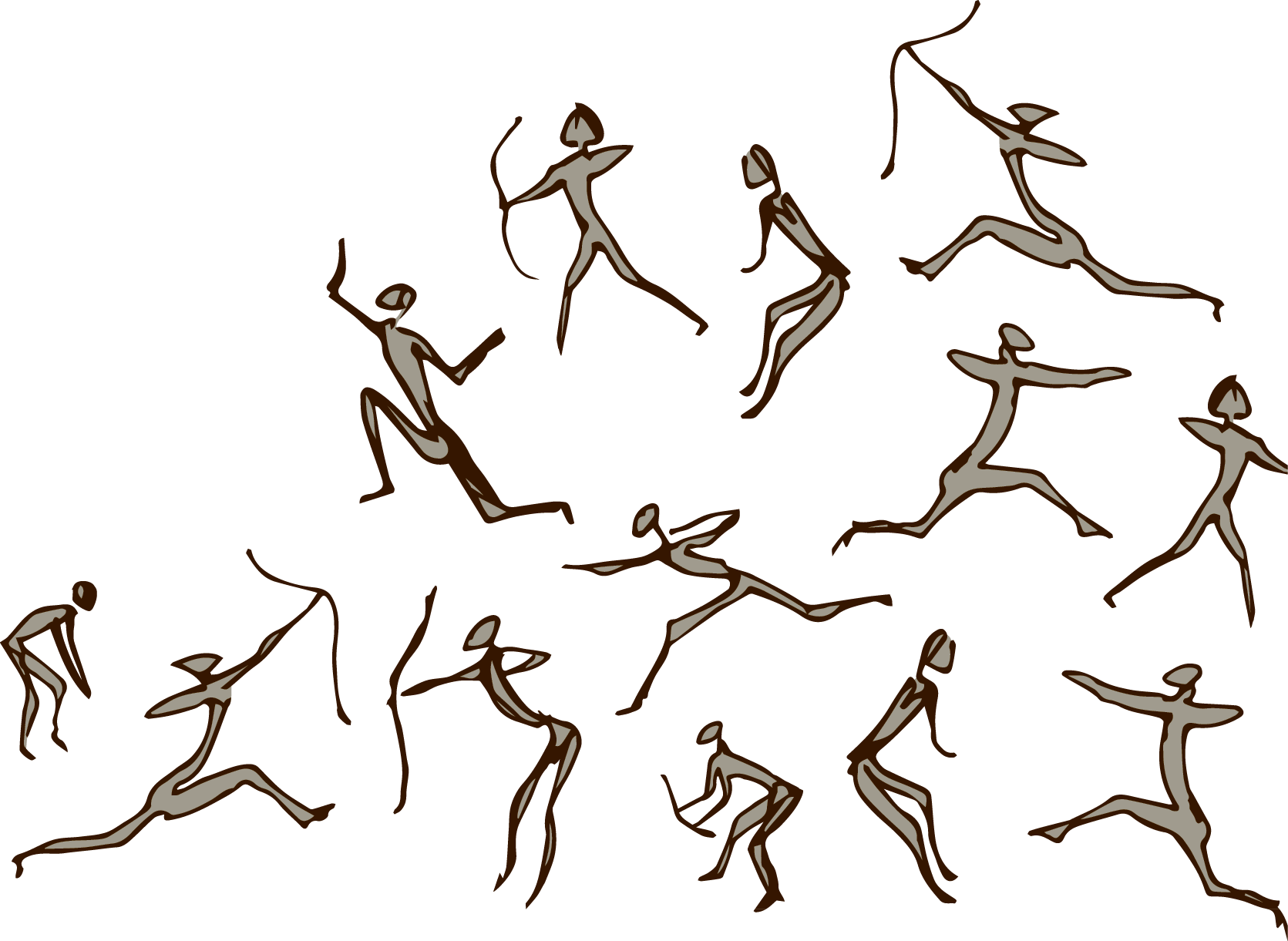 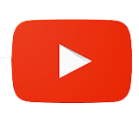 서양미술사 20만년 파헤치기 3편 – 
라스코 동굴과 세계의 동굴 벽화
2. 대표적인 작품
라스코 동굴 벽화 : 들소의 방
제작 시기: 기원전 17000년경
작게는 1m, 크게는 5.5m의 동물상 100여점 묘사
소, 사슴, 돼지, 이리, 곰, 새 등 묘사 
제작 목적: 동물의 힘을 억누르거나 줄이기 위한 주술적 행위, 성공적인 사냥 기원
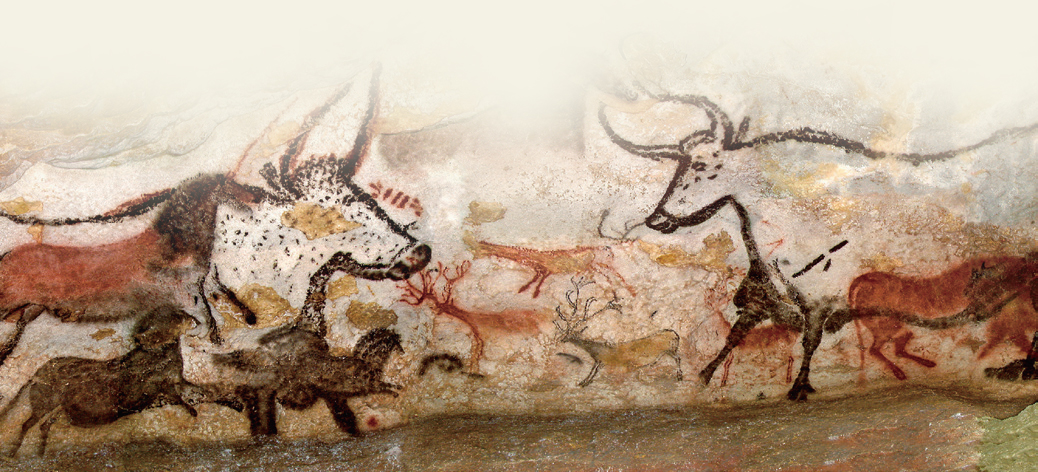 3. 자투리 퀴즈
1. 구석기 시대에 다산과 풍요를 기원하기 위해 제작한 것으로 추정되는 조각상은?

 밀로의 비너스
 잠자는 비너스
 목욕하는 비너스
 빌렌도르프의 비너스
3. 자투리 퀴즈
2. 라스코 동굴 벽화를 제작한 목적에 가까운 것은?

 실내 장식
 생활상 기록
 미술 작품 거래
 성공적인 사냥 기원
끝